Smart Graphic Layout
Classroom PC
LKCSB.SOA.ADMIN.SIS.SOESS
Touch Panel
HDMI
DVD
Projecting from 2 different Sources
Doc Cam
Microphone
Classroom AV Equipment Guide
[Speaker Notes: SmartArt graphic with pictures on red background
(Intermediate)


To reproduce the SmartArt graphic on this slide, do the following:
On the Home tab, in the Slides group, click Layout, and then click Blank.
On the Insert tab, in the Illustrations group, click SmartArt.
In the Choose a SmartArt Graphic dialog box, in the left pane, click Picture. In the Picture pane, double-click Title Picture Lineup (fifth row) to insert the graphic into the slide. 
Click each of the four picture placeholders in the SmartArt graphic, select a picture, and then click Insert.
Select the graphic. Under SmartArt Tools, on the Format tab, in the Size group, enter 5.92” in the Height box and 8.75” in the Width box.
Also under SmartArt Tools, on the Format tab, in the Arrange group, click Align, and then do the following:
Click Align to Slide.
Click Align Center.
Click Align Middle.
Select the graphic, and then click one of the arrows on the left border. In the Type your text here dialog box, enter text.
Press and hold CTRL, and then select all of the text boxes above the pictures. On the Home tab, in the Font group, select Gill Sans MT from the Font list, and then select 26 pt. from the Font Size list. Click Font Color and select White, Background 1.
Press and hold CTRL, and then select all of the text boxes above the pictures. Under SmartArt Tools, on the Format tab, in the Shapes group, click Change Shape, and then under Rectangles, click Round Diagonal Corner Rectangle.
Also under SmartArt Tools, on the Format tab, in the Shape Styles group, click the Format Shape dialog box launcher. In the Format Shape dialog box, click Fill in the left pane, in the Fill pane, click Gradient fill, and then do the following:
In the Type list, select Linear.
In the Angle box, enter 0.3°.
Under Gradient stops, click Add gradient stop or Remove gradient stop until three stops appear in the slider.
Also under Gradient stops, customize the gradient stops as follows:
Select the first stop in the slider, and then do the following: 
In the Position box, enter 0%.
Click the button next to Color, click More Colors, and then in the Colors dialog box, on the Custom tab, enter values for Red: 77, Green: 28, and Blue: 27.
Select the next stop in the slider, and then do the following: 
In the Position box, enter 50%.
Click the button next to Color, click More Colors, and then in the Colors dialog box, on the Custom tab, enter values for Red: 136, Green: 50, and Blue: 48.
Select the last stop in the slider, and then do the following: 
In the Position box, enter 100%.
Click the button next to Color, click More Colors, and then in the Colors dialog box, on the Custom tab, enter values for Red: 77, Green: 28, and Blue: 27
Also in the Format Shape dialog box, click Line Color in the left pane, in the Line Color pane, click No line.
Also in the Format Shape dialog box, click Shadow in the left pane, in the Shadow pane, click the button next to Presets, and then under Outer, click Offset Diagonal Bottom Left (first row).
Press and hold CTRL, and then select the three text boxes below the pictures. On the Home tab, in the Font group, select Gill Sans MT from the Font list, select 24 in the Font Size box, and then click Font Color and select White, Background 1.
Also on the Home tab, in the Paragraph group, click Align Text Left. 
Press and hold CTRL, and then select the three vertical lines in the SmartArt graphic. Under SmartArt Tools, on the Format tab, in the Shape Styles group, click the Format Shape dialog box launcher. In the Format Shape dialog box, click Line Color in the left pane, in the Line Color pane, click Gradient line, and then do the following:
In the Type list, click Linear.
In the Angle box, enter 90°.
Under Gradient stops, click Add gradient stop or Remove gradient stop until two stops appear in the slider.
Also under Gradient stops, customize the gradient stops as follows:
Select the first stop in the slider, and then do the following: 
In the Position box, enter 46%.
Click the button next to Color, click More Colors, and then in the Colors dialog box, on the Custom tab, enter values for Red: 40, Green: 15, and Blue: 14.
In the Transparency box, enter 0%. 
Select the last stop in the slider, and then do the following: 
In the Position box, enter 100%.
Click the button next to Color, and then under Theme Colors click Black, Text 1 (first row).
In the Transparency box, enter 100%. 
Press and hold CTRL, and then select all three pictures. Under SmartArt Tools, on the Format tab, in the Shapes group, click Change Shape, and then under Rectangles, click Round Single Corner Rectangle.
Under Picture Tools, on the Format tab, in the Picture Styles group, click Picture Effects, point to Shadow, and then under Inner, click Inside Diagonal Top Right.
Also under Picture Tools, on the Format tab, in the Picture Styles group, click Picture Border, and then click No Outline.


To reproduce the background effects on this slide, do the following:
On the Design tab, in the Background group, click Background Styles, and then click Format Background. In the Format Background dialog box, click Gradient fill, and then do the following:
In the Type list, click Radial.
In the Direction list, click From Center.
Under Gradient stops, click Add gradient stop or Remove gradient stop until three stops appear in the slider.
Also under Gradient stops, customize the gradient stops as follows:
Select the first stop in the slider, and then do the following: 
In the Position box, enter 0%.
Click the button next to Color, click More Colors, and then in the Colors dialog box, on the Custom tab, enter values for Red: 153, Green: 57, and Blue: 55.
Select the next stop in the slider, and then do the following: 
In the Position box, enter 50%.
Click the button next to Color, click More Colors, and then in the Colors dialog box, on the Custom tab, enter values for Red: 114, Green: 42, and Blue: 40.
Select the last stop in the slider, and then do the following: 
In the Position box, enter 100%.
Click the button next to Color, click More Colors, and then in the Colors dialog box, on the Custom tab, enter values for Red: 40, Green: 15, and Blue: 14.]
Main page
LEFT Screen
BOTH
screens
Right Screen
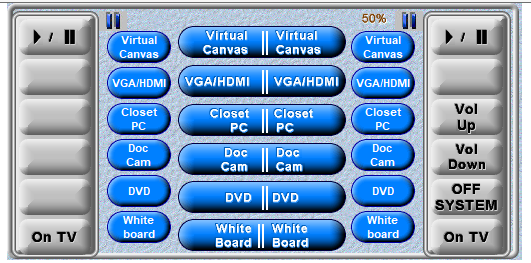 Volume of the speakers
Shuts down entire system in the room
Back of Room (Left)
Back of Room (Right)
Touch Screen Panel
[Speaker Notes: SmartArt graphic with pictures on red background
(Intermediate)


To reproduce the SmartArt graphic on this slide, do the following:
On the Home tab, in the Slides group, click Layout, and then click Blank.
On the Insert tab, in the Illustrations group, click SmartArt.
In the Choose a SmartArt Graphic dialog box, in the left pane, click Picture. In the Picture pane, double-click Title Picture Lineup (fifth row) to insert the graphic into the slide. 
Click each of the four picture placeholders in the SmartArt graphic, select a picture, and then click Insert.
Select the graphic. Under SmartArt Tools, on the Format tab, in the Size group, enter 5.92” in the Height box and 8.75” in the Width box.
Also under SmartArt Tools, on the Format tab, in the Arrange group, click Align, and then do the following:
Click Align to Slide.
Click Align Center.
Click Align Middle.
Select the graphic, and then click one of the arrows on the left border. In the Type your text here dialog box, enter text.
Press and hold CTRL, and then select all of the text boxes above the pictures. On the Home tab, in the Font group, select Gill Sans MT from the Font list, and then select 26 pt. from the Font Size list. Click Font Color and select White, Background 1.
Press and hold CTRL, and then select all of the text boxes above the pictures. Under SmartArt Tools, on the Format tab, in the Shapes group, click Change Shape, and then under Rectangles, click Round Diagonal Corner Rectangle.
Also under SmartArt Tools, on the Format tab, in the Shape Styles group, click the Format Shape dialog box launcher. In the Format Shape dialog box, click Fill in the left pane, in the Fill pane, click Gradient fill, and then do the following:
In the Type list, select Linear.
In the Angle box, enter 0.3°.
Under Gradient stops, click Add gradient stop or Remove gradient stop until three stops appear in the slider.
Also under Gradient stops, customize the gradient stops as follows:
Select the first stop in the slider, and then do the following: 
In the Position box, enter 0%.
Click the button next to Color, click More Colors, and then in the Colors dialog box, on the Custom tab, enter values for Red: 77, Green: 28, and Blue: 27.
Select the next stop in the slider, and then do the following: 
In the Position box, enter 50%.
Click the button next to Color, click More Colors, and then in the Colors dialog box, on the Custom tab, enter values for Red: 136, Green: 50, and Blue: 48.
Select the last stop in the slider, and then do the following: 
In the Position box, enter 100%.
Click the button next to Color, click More Colors, and then in the Colors dialog box, on the Custom tab, enter values for Red: 77, Green: 28, and Blue: 27
Also in the Format Shape dialog box, click Line Color in the left pane, in the Line Color pane, click No line.
Also in the Format Shape dialog box, click Shadow in the left pane, in the Shadow pane, click the button next to Presets, and then under Outer, click Offset Diagonal Bottom Left (first row).
Press and hold CTRL, and then select the three text boxes below the pictures. On the Home tab, in the Font group, select Gill Sans MT from the Font list, select 24 in the Font Size box, and then click Font Color and select White, Background 1.
Also on the Home tab, in the Paragraph group, click Align Text Left. 
Press and hold CTRL, and then select the three vertical lines in the SmartArt graphic. Under SmartArt Tools, on the Format tab, in the Shape Styles group, click the Format Shape dialog box launcher. In the Format Shape dialog box, click Line Color in the left pane, in the Line Color pane, click Gradient line, and then do the following:
In the Type list, click Linear.
In the Angle box, enter 90°.
Under Gradient stops, click Add gradient stop or Remove gradient stop until two stops appear in the slider.
Also under Gradient stops, customize the gradient stops as follows:
Select the first stop in the slider, and then do the following: 
In the Position box, enter 46%.
Click the button next to Color, click More Colors, and then in the Colors dialog box, on the Custom tab, enter values for Red: 40, Green: 15, and Blue: 14.
In the Transparency box, enter 0%. 
Select the last stop in the slider, and then do the following: 
In the Position box, enter 100%.
Click the button next to Color, and then under Theme Colors click Black, Text 1 (first row).
In the Transparency box, enter 100%. 
Press and hold CTRL, and then select all three pictures. Under SmartArt Tools, on the Format tab, in the Shapes group, click Change Shape, and then under Rectangles, click Round Single Corner Rectangle.
Under Picture Tools, on the Format tab, in the Picture Styles group, click Picture Effects, point to Shadow, and then under Inner, click Inside Diagonal Top Right.
Also under Picture Tools, on the Format tab, in the Picture Styles group, click Picture Border, and then click No Outline.


To reproduce the background effects on this slide, do the following:
On the Design tab, in the Background group, click Background Styles, and then click Format Background. In the Format Background dialog box, click Gradient fill, and then do the following:
In the Type list, click Radial.
In the Direction list, click From Center.
Under Gradient stops, click Add gradient stop or Remove gradient stop until three stops appear in the slider.
Also under Gradient stops, customize the gradient stops as follows:
Select the first stop in the slider, and then do the following: 
In the Position box, enter 0%.
Click the button next to Color, click More Colors, and then in the Colors dialog box, on the Custom tab, enter values for Red: 153, Green: 57, and Blue: 55.
Select the next stop in the slider, and then do the following: 
In the Position box, enter 50%.
Click the button next to Color, click More Colors, and then in the Colors dialog box, on the Custom tab, enter values for Red: 114, Green: 42, and Blue: 40.
Select the last stop in the slider, and then do the following: 
In the Position box, enter 100%.
Click the button next to Color, click More Colors, and then in the Colors dialog box, on the Custom tab, enter values for Red: 40, Green: 15, and Blue: 14.]
Main page
Smart Graphic Layout
HDMI
 Step 3:
HDMI Resolution
 1920 X 1080 (16:9)
HDMI cable
HDMI 
Step 4: 
When No Audio 
Select Playback Device -  Select Crestron or Extron as default device
HDMI 
Step 2
Insert HDMI 
 No extra cable is required for audio projection
Step 1 
Select HDMI/VGA from the Touch Panel
VGA 
Step 3 
Image Displayed
VGA 
Step 2: 
Insert VGA 
Insert 3.5 mm cable provided for Audio Out
HDMI/VGA Inputs
3.5mm 
audio cable
VGA cable
HDMI & VGA Projection
Projecting from 2 different sources
[Speaker Notes: SmartArt graphic with pictures on red background
(Intermediate)


To reproduce the SmartArt graphic on this slide, do the following:
On the Home tab, in the Slides group, click Layout, and then click Blank.
On the Insert tab, in the Illustrations group, click SmartArt.
In the Choose a SmartArt Graphic dialog box, in the left pane, click Picture. In the Picture pane, double-click Title Picture Lineup (fifth row) to insert the graphic into the slide. 
Click each of the four picture placeholders in the SmartArt graphic, select a picture, and then click Insert.
Select the graphic. Under SmartArt Tools, on the Format tab, in the Size group, enter 5.92” in the Height box and 8.75” in the Width box.
Also under SmartArt Tools, on the Format tab, in the Arrange group, click Align, and then do the following:
Click Align to Slide.
Click Align Center.
Click Align Middle.
Select the graphic, and then click one of the arrows on the left border. In the Type your text here dialog box, enter text.
Press and hold CTRL, and then select all of the text boxes above the pictures. On the Home tab, in the Font group, select Gill Sans MT from the Font list, and then select 26 pt. from the Font Size list. Click Font Color and select White, Background 1.
Press and hold CTRL, and then select all of the text boxes above the pictures. Under SmartArt Tools, on the Format tab, in the Shapes group, click Change Shape, and then under Rectangles, click Round Diagonal Corner Rectangle.
Also under SmartArt Tools, on the Format tab, in the Shape Styles group, click the Format Shape dialog box launcher. In the Format Shape dialog box, click Fill in the left pane, in the Fill pane, click Gradient fill, and then do the following:
In the Type list, select Linear.
In the Angle box, enter 0.3°.
Under Gradient stops, click Add gradient stop or Remove gradient stop until three stops appear in the slider.
Also under Gradient stops, customize the gradient stops as follows:
Select the first stop in the slider, and then do the following: 
In the Position box, enter 0%.
Click the button next to Color, click More Colors, and then in the Colors dialog box, on the Custom tab, enter values for Red: 77, Green: 28, and Blue: 27.
Select the next stop in the slider, and then do the following: 
In the Position box, enter 50%.
Click the button next to Color, click More Colors, and then in the Colors dialog box, on the Custom tab, enter values for Red: 136, Green: 50, and Blue: 48.
Select the last stop in the slider, and then do the following: 
In the Position box, enter 100%.
Click the button next to Color, click More Colors, and then in the Colors dialog box, on the Custom tab, enter values for Red: 77, Green: 28, and Blue: 27
Also in the Format Shape dialog box, click Line Color in the left pane, in the Line Color pane, click No line.
Also in the Format Shape dialog box, click Shadow in the left pane, in the Shadow pane, click the button next to Presets, and then under Outer, click Offset Diagonal Bottom Left (first row).
Press and hold CTRL, and then select the three text boxes below the pictures. On the Home tab, in the Font group, select Gill Sans MT from the Font list, select 24 in the Font Size box, and then click Font Color and select White, Background 1.
Also on the Home tab, in the Paragraph group, click Align Text Left. 
Press and hold CTRL, and then select the three vertical lines in the SmartArt graphic. Under SmartArt Tools, on the Format tab, in the Shape Styles group, click the Format Shape dialog box launcher. In the Format Shape dialog box, click Line Color in the left pane, in the Line Color pane, click Gradient line, and then do the following:
In the Type list, click Linear.
In the Angle box, enter 90°.
Under Gradient stops, click Add gradient stop or Remove gradient stop until two stops appear in the slider.
Also under Gradient stops, customize the gradient stops as follows:
Select the first stop in the slider, and then do the following: 
In the Position box, enter 46%.
Click the button next to Color, click More Colors, and then in the Colors dialog box, on the Custom tab, enter values for Red: 40, Green: 15, and Blue: 14.
In the Transparency box, enter 0%. 
Select the last stop in the slider, and then do the following: 
In the Position box, enter 100%.
Click the button next to Color, and then under Theme Colors click Black, Text 1 (first row).
In the Transparency box, enter 100%. 
Press and hold CTRL, and then select all three pictures. Under SmartArt Tools, on the Format tab, in the Shapes group, click Change Shape, and then under Rectangles, click Round Single Corner Rectangle.
Under Picture Tools, on the Format tab, in the Picture Styles group, click Picture Effects, point to Shadow, and then under Inner, click Inside Diagonal Top Right.
Also under Picture Tools, on the Format tab, in the Picture Styles group, click Picture Border, and then click No Outline.


To reproduce the background effects on this slide, do the following:
On the Design tab, in the Background group, click Background Styles, and then click Format Background. In the Format Background dialog box, click Gradient fill, and then do the following:
In the Type list, click Radial.
In the Direction list, click From Center.
Under Gradient stops, click Add gradient stop or Remove gradient stop until three stops appear in the slider.
Also under Gradient stops, customize the gradient stops as follows:
Select the first stop in the slider, and then do the following: 
In the Position box, enter 0%.
Click the button next to Color, click More Colors, and then in the Colors dialog box, on the Custom tab, enter values for Red: 153, Green: 57, and Blue: 55.
Select the next stop in the slider, and then do the following: 
In the Position box, enter 50%.
Click the button next to Color, click More Colors, and then in the Colors dialog box, on the Custom tab, enter values for Red: 114, Green: 42, and Blue: 40.
Select the last stop in the slider, and then do the following: 
In the Position box, enter 100%.
Click the button next to Color, click More Colors, and then in the Colors dialog box, on the Custom tab, enter values for Red: 40, Green: 15, and Blue: 14.]
Main page
Step 5
Position Mic closer to face
Smart Graphic Layout
Step 4
 Adjust the Mic Volume from the Touch Panel list
Step 3
Hold the RED button to power up
Step 1 
Remove the mic from the Charging Dock
Step 6
Put the Mic back to charge after use
Step 2
Put to Mute before turning on
 (to avoid feedback)
Video guide
Microphone Guide
[Speaker Notes: SmartArt graphic with pictures on red background
(Intermediate)


To reproduce the SmartArt graphic on this slide, do the following:
On the Home tab, in the Slides group, click Layout, and then click Blank.
On the Insert tab, in the Illustrations group, click SmartArt.
In the Choose a SmartArt Graphic dialog box, in the left pane, click Picture. In the Picture pane, double-click Title Picture Lineup (fifth row) to insert the graphic into the slide. 
Click each of the four picture placeholders in the SmartArt graphic, select a picture, and then click Insert.
Select the graphic. Under SmartArt Tools, on the Format tab, in the Size group, enter 5.92” in the Height box and 8.75” in the Width box.
Also under SmartArt Tools, on the Format tab, in the Arrange group, click Align, and then do the following:
Click Align to Slide.
Click Align Center.
Click Align Middle.
Select the graphic, and then click one of the arrows on the left border. In the Type your text here dialog box, enter text.
Press and hold CTRL, and then select all of the text boxes above the pictures. On the Home tab, in the Font group, select Gill Sans MT from the Font list, and then select 26 pt. from the Font Size list. Click Font Color and select White, Background 1.
Press and hold CTRL, and then select all of the text boxes above the pictures. Under SmartArt Tools, on the Format tab, in the Shapes group, click Change Shape, and then under Rectangles, click Round Diagonal Corner Rectangle.
Also under SmartArt Tools, on the Format tab, in the Shape Styles group, click the Format Shape dialog box launcher. In the Format Shape dialog box, click Fill in the left pane, in the Fill pane, click Gradient fill, and then do the following:
In the Type list, select Linear.
In the Angle box, enter 0.3°.
Under Gradient stops, click Add gradient stop or Remove gradient stop until three stops appear in the slider.
Also under Gradient stops, customize the gradient stops as follows:
Select the first stop in the slider, and then do the following: 
In the Position box, enter 0%.
Click the button next to Color, click More Colors, and then in the Colors dialog box, on the Custom tab, enter values for Red: 77, Green: 28, and Blue: 27.
Select the next stop in the slider, and then do the following: 
In the Position box, enter 50%.
Click the button next to Color, click More Colors, and then in the Colors dialog box, on the Custom tab, enter values for Red: 136, Green: 50, and Blue: 48.
Select the last stop in the slider, and then do the following: 
In the Position box, enter 100%.
Click the button next to Color, click More Colors, and then in the Colors dialog box, on the Custom tab, enter values for Red: 77, Green: 28, and Blue: 27
Also in the Format Shape dialog box, click Line Color in the left pane, in the Line Color pane, click No line.
Also in the Format Shape dialog box, click Shadow in the left pane, in the Shadow pane, click the button next to Presets, and then under Outer, click Offset Diagonal Bottom Left (first row).
Press and hold CTRL, and then select the three text boxes below the pictures. On the Home tab, in the Font group, select Gill Sans MT from the Font list, select 24 in the Font Size box, and then click Font Color and select White, Background 1.
Also on the Home tab, in the Paragraph group, click Align Text Left. 
Press and hold CTRL, and then select the three vertical lines in the SmartArt graphic. Under SmartArt Tools, on the Format tab, in the Shape Styles group, click the Format Shape dialog box launcher. In the Format Shape dialog box, click Line Color in the left pane, in the Line Color pane, click Gradient line, and then do the following:
In the Type list, click Linear.
In the Angle box, enter 90°.
Under Gradient stops, click Add gradient stop or Remove gradient stop until two stops appear in the slider.
Also under Gradient stops, customize the gradient stops as follows:
Select the first stop in the slider, and then do the following: 
In the Position box, enter 46%.
Click the button next to Color, click More Colors, and then in the Colors dialog box, on the Custom tab, enter values for Red: 40, Green: 15, and Blue: 14.
In the Transparency box, enter 0%. 
Select the last stop in the slider, and then do the following: 
In the Position box, enter 100%.
Click the button next to Color, and then under Theme Colors click Black, Text 1 (first row).
In the Transparency box, enter 100%. 
Press and hold CTRL, and then select all three pictures. Under SmartArt Tools, on the Format tab, in the Shapes group, click Change Shape, and then under Rectangles, click Round Single Corner Rectangle.
Under Picture Tools, on the Format tab, in the Picture Styles group, click Picture Effects, point to Shadow, and then under Inner, click Inside Diagonal Top Right.
Also under Picture Tools, on the Format tab, in the Picture Styles group, click Picture Border, and then click No Outline.


To reproduce the background effects on this slide, do the following:
On the Design tab, in the Background group, click Background Styles, and then click Format Background. In the Format Background dialog box, click Gradient fill, and then do the following:
In the Type list, click Radial.
In the Direction list, click From Center.
Under Gradient stops, click Add gradient stop or Remove gradient stop until three stops appear in the slider.
Also under Gradient stops, customize the gradient stops as follows:
Select the first stop in the slider, and then do the following: 
In the Position box, enter 0%.
Click the button next to Color, click More Colors, and then in the Colors dialog box, on the Custom tab, enter values for Red: 153, Green: 57, and Blue: 55.
Select the next stop in the slider, and then do the following: 
In the Position box, enter 50%.
Click the button next to Color, click More Colors, and then in the Colors dialog box, on the Custom tab, enter values for Red: 114, Green: 42, and Blue: 40.
Select the last stop in the slider, and then do the following: 
In the Position box, enter 100%.
Click the button next to Color, click More Colors, and then in the Colors dialog box, on the Custom tab, enter values for Red: 40, Green: 15, and Blue: 14.]
Main page
Step 5
Use the Autofocus to get a sharper image
Smart Graphic Layout
Step 4 
Press and Hold 
Power button
Light changes from Red to Green
Step 3
Assemble Unit till it is neatly resting on the Lectern top
Step 1
Select Doc Cam from the Touch Panel
Step 2
Lift up the flap
Pull out the Doc cam
Document Camera
[Speaker Notes: SmartArt graphic with pictures on red background
(Intermediate)


To reproduce the SmartArt graphic on this slide, do the following:
On the Home tab, in the Slides group, click Layout, and then click Blank.
On the Insert tab, in the Illustrations group, click SmartArt.
In the Choose a SmartArt Graphic dialog box, in the left pane, click Picture. In the Picture pane, double-click Title Picture Lineup (fifth row) to insert the graphic into the slide. 
Click each of the four picture placeholders in the SmartArt graphic, select a picture, and then click Insert.
Select the graphic. Under SmartArt Tools, on the Format tab, in the Size group, enter 5.92” in the Height box and 8.75” in the Width box.
Also under SmartArt Tools, on the Format tab, in the Arrange group, click Align, and then do the following:
Click Align to Slide.
Click Align Center.
Click Align Middle.
Select the graphic, and then click one of the arrows on the left border. In the Type your text here dialog box, enter text.
Press and hold CTRL, and then select all of the text boxes above the pictures. On the Home tab, in the Font group, select Gill Sans MT from the Font list, and then select 26 pt. from the Font Size list. Click Font Color and select White, Background 1.
Press and hold CTRL, and then select all of the text boxes above the pictures. Under SmartArt Tools, on the Format tab, in the Shapes group, click Change Shape, and then under Rectangles, click Round Diagonal Corner Rectangle.
Also under SmartArt Tools, on the Format tab, in the Shape Styles group, click the Format Shape dialog box launcher. In the Format Shape dialog box, click Fill in the left pane, in the Fill pane, click Gradient fill, and then do the following:
In the Type list, select Linear.
In the Angle box, enter 0.3°.
Under Gradient stops, click Add gradient stop or Remove gradient stop until three stops appear in the slider.
Also under Gradient stops, customize the gradient stops as follows:
Select the first stop in the slider, and then do the following: 
In the Position box, enter 0%.
Click the button next to Color, click More Colors, and then in the Colors dialog box, on the Custom tab, enter values for Red: 77, Green: 28, and Blue: 27.
Select the next stop in the slider, and then do the following: 
In the Position box, enter 50%.
Click the button next to Color, click More Colors, and then in the Colors dialog box, on the Custom tab, enter values for Red: 136, Green: 50, and Blue: 48.
Select the last stop in the slider, and then do the following: 
In the Position box, enter 100%.
Click the button next to Color, click More Colors, and then in the Colors dialog box, on the Custom tab, enter values for Red: 77, Green: 28, and Blue: 27
Also in the Format Shape dialog box, click Line Color in the left pane, in the Line Color pane, click No line.
Also in the Format Shape dialog box, click Shadow in the left pane, in the Shadow pane, click the button next to Presets, and then under Outer, click Offset Diagonal Bottom Left (first row).
Press and hold CTRL, and then select the three text boxes below the pictures. On the Home tab, in the Font group, select Gill Sans MT from the Font list, select 24 in the Font Size box, and then click Font Color and select White, Background 1.
Also on the Home tab, in the Paragraph group, click Align Text Left. 
Press and hold CTRL, and then select the three vertical lines in the SmartArt graphic. Under SmartArt Tools, on the Format tab, in the Shape Styles group, click the Format Shape dialog box launcher. In the Format Shape dialog box, click Line Color in the left pane, in the Line Color pane, click Gradient line, and then do the following:
In the Type list, click Linear.
In the Angle box, enter 90°.
Under Gradient stops, click Add gradient stop or Remove gradient stop until two stops appear in the slider.
Also under Gradient stops, customize the gradient stops as follows:
Select the first stop in the slider, and then do the following: 
In the Position box, enter 46%.
Click the button next to Color, click More Colors, and then in the Colors dialog box, on the Custom tab, enter values for Red: 40, Green: 15, and Blue: 14.
In the Transparency box, enter 0%. 
Select the last stop in the slider, and then do the following: 
In the Position box, enter 100%.
Click the button next to Color, and then under Theme Colors click Black, Text 1 (first row).
In the Transparency box, enter 100%. 
Press and hold CTRL, and then select all three pictures. Under SmartArt Tools, on the Format tab, in the Shapes group, click Change Shape, and then under Rectangles, click Round Single Corner Rectangle.
Under Picture Tools, on the Format tab, in the Picture Styles group, click Picture Effects, point to Shadow, and then under Inner, click Inside Diagonal Top Right.
Also under Picture Tools, on the Format tab, in the Picture Styles group, click Picture Border, and then click No Outline.


To reproduce the background effects on this slide, do the following:
On the Design tab, in the Background group, click Background Styles, and then click Format Background. In the Format Background dialog box, click Gradient fill, and then do the following:
In the Type list, click Radial.
In the Direction list, click From Center.
Under Gradient stops, click Add gradient stop or Remove gradient stop until three stops appear in the slider.
Also under Gradient stops, customize the gradient stops as follows:
Select the first stop in the slider, and then do the following: 
In the Position box, enter 0%.
Click the button next to Color, click More Colors, and then in the Colors dialog box, on the Custom tab, enter values for Red: 153, Green: 57, and Blue: 55.
Select the next stop in the slider, and then do the following: 
In the Position box, enter 50%.
Click the button next to Color, click More Colors, and then in the Colors dialog box, on the Custom tab, enter values for Red: 114, Green: 42, and Blue: 40.
Select the last stop in the slider, and then do the following: 
In the Position box, enter 100%.
Click the button next to Color, click More Colors, and then in the Colors dialog box, on the Custom tab, enter values for Red: 40, Green: 15, and Blue: 14.]
Main page
Smart Graphic Layout
Step 2
DVD Player is in the AV Equipment Closet
Step 5
Choose Left / Right 
or Both screens
Step 3
Power button
Step 1
Select DVD from the Touch Panel
Step 4
Load Disc and Play
DVD Player
[Speaker Notes: SmartArt graphic with pictures on red background
(Intermediate)


To reproduce the SmartArt graphic on this slide, do the following:
On the Home tab, in the Slides group, click Layout, and then click Blank.
On the Insert tab, in the Illustrations group, click SmartArt.
In the Choose a SmartArt Graphic dialog box, in the left pane, click Picture. In the Picture pane, double-click Title Picture Lineup (fifth row) to insert the graphic into the slide. 
Click each of the four picture placeholders in the SmartArt graphic, select a picture, and then click Insert.
Select the graphic. Under SmartArt Tools, on the Format tab, in the Size group, enter 5.92” in the Height box and 8.75” in the Width box.
Also under SmartArt Tools, on the Format tab, in the Arrange group, click Align, and then do the following:
Click Align to Slide.
Click Align Center.
Click Align Middle.
Select the graphic, and then click one of the arrows on the left border. In the Type your text here dialog box, enter text.
Press and hold CTRL, and then select all of the text boxes above the pictures. On the Home tab, in the Font group, select Gill Sans MT from the Font list, and then select 26 pt. from the Font Size list. Click Font Color and select White, Background 1.
Press and hold CTRL, and then select all of the text boxes above the pictures. Under SmartArt Tools, on the Format tab, in the Shapes group, click Change Shape, and then under Rectangles, click Round Diagonal Corner Rectangle.
Also under SmartArt Tools, on the Format tab, in the Shape Styles group, click the Format Shape dialog box launcher. In the Format Shape dialog box, click Fill in the left pane, in the Fill pane, click Gradient fill, and then do the following:
In the Type list, select Linear.
In the Angle box, enter 0.3°.
Under Gradient stops, click Add gradient stop or Remove gradient stop until three stops appear in the slider.
Also under Gradient stops, customize the gradient stops as follows:
Select the first stop in the slider, and then do the following: 
In the Position box, enter 0%.
Click the button next to Color, click More Colors, and then in the Colors dialog box, on the Custom tab, enter values for Red: 77, Green: 28, and Blue: 27.
Select the next stop in the slider, and then do the following: 
In the Position box, enter 50%.
Click the button next to Color, click More Colors, and then in the Colors dialog box, on the Custom tab, enter values for Red: 136, Green: 50, and Blue: 48.
Select the last stop in the slider, and then do the following: 
In the Position box, enter 100%.
Click the button next to Color, click More Colors, and then in the Colors dialog box, on the Custom tab, enter values for Red: 77, Green: 28, and Blue: 27
Also in the Format Shape dialog box, click Line Color in the left pane, in the Line Color pane, click No line.
Also in the Format Shape dialog box, click Shadow in the left pane, in the Shadow pane, click the button next to Presets, and then under Outer, click Offset Diagonal Bottom Left (first row).
Press and hold CTRL, and then select the three text boxes below the pictures. On the Home tab, in the Font group, select Gill Sans MT from the Font list, select 24 in the Font Size box, and then click Font Color and select White, Background 1.
Also on the Home tab, in the Paragraph group, click Align Text Left. 
Press and hold CTRL, and then select the three vertical lines in the SmartArt graphic. Under SmartArt Tools, on the Format tab, in the Shape Styles group, click the Format Shape dialog box launcher. In the Format Shape dialog box, click Line Color in the left pane, in the Line Color pane, click Gradient line, and then do the following:
In the Type list, click Linear.
In the Angle box, enter 90°.
Under Gradient stops, click Add gradient stop or Remove gradient stop until two stops appear in the slider.
Also under Gradient stops, customize the gradient stops as follows:
Select the first stop in the slider, and then do the following: 
In the Position box, enter 46%.
Click the button next to Color, click More Colors, and then in the Colors dialog box, on the Custom tab, enter values for Red: 40, Green: 15, and Blue: 14.
In the Transparency box, enter 0%. 
Select the last stop in the slider, and then do the following: 
In the Position box, enter 100%.
Click the button next to Color, and then under Theme Colors click Black, Text 1 (first row).
In the Transparency box, enter 100%. 
Press and hold CTRL, and then select all three pictures. Under SmartArt Tools, on the Format tab, in the Shapes group, click Change Shape, and then under Rectangles, click Round Single Corner Rectangle.
Under Picture Tools, on the Format tab, in the Picture Styles group, click Picture Effects, point to Shadow, and then under Inner, click Inside Diagonal Top Right.
Also under Picture Tools, on the Format tab, in the Picture Styles group, click Picture Border, and then click No Outline.


To reproduce the background effects on this slide, do the following:
On the Design tab, in the Background group, click Background Styles, and then click Format Background. In the Format Background dialog box, click Gradient fill, and then do the following:
In the Type list, click Radial.
In the Direction list, click From Center.
Under Gradient stops, click Add gradient stop or Remove gradient stop until three stops appear in the slider.
Also under Gradient stops, customize the gradient stops as follows:
Select the first stop in the slider, and then do the following: 
In the Position box, enter 0%.
Click the button next to Color, click More Colors, and then in the Colors dialog box, on the Custom tab, enter values for Red: 153, Green: 57, and Blue: 55.
Select the next stop in the slider, and then do the following: 
In the Position box, enter 50%.
Click the button next to Color, click More Colors, and then in the Colors dialog box, on the Custom tab, enter values for Red: 114, Green: 42, and Blue: 40.
Select the last stop in the slider, and then do the following: 
In the Position box, enter 100%.
Click the button next to Color, click More Colors, and then in the Colors dialog box, on the Custom tab, enter values for Red: 40, Green: 15, and Blue: 14.]
Main page
Smart Graphic Layout
Step 5
Log in using your User Account
Wait for Clearpass to allow access before proceeding
First time log in - Profile Creation
Step 6
Shut down or Reset after use
Step 3
Power up the PC
Step 1
Select Closet PC from the Touch Panel
Step 2
PC is located in the AV Equipment Closet
Step 4
Bring the Wireless KB/mouse out to the Lectern table
Classroom PC
[Speaker Notes: SmartArt graphic with pictures on red background
(Intermediate)


To reproduce the SmartArt graphic on this slide, do the following:
On the Home tab, in the Slides group, click Layout, and then click Blank.
On the Insert tab, in the Illustrations group, click SmartArt.
In the Choose a SmartArt Graphic dialog box, in the left pane, click Picture. In the Picture pane, double-click Title Picture Lineup (fifth row) to insert the graphic into the slide. 
Click each of the four picture placeholders in the SmartArt graphic, select a picture, and then click Insert.
Select the graphic. Under SmartArt Tools, on the Format tab, in the Size group, enter 5.92” in the Height box and 8.75” in the Width box.
Also under SmartArt Tools, on the Format tab, in the Arrange group, click Align, and then do the following:
Click Align to Slide.
Click Align Center.
Click Align Middle.
Select the graphic, and then click one of the arrows on the left border. In the Type your text here dialog box, enter text.
Press and hold CTRL, and then select all of the text boxes above the pictures. On the Home tab, in the Font group, select Gill Sans MT from the Font list, and then select 26 pt. from the Font Size list. Click Font Color and select White, Background 1.
Press and hold CTRL, and then select all of the text boxes above the pictures. Under SmartArt Tools, on the Format tab, in the Shapes group, click Change Shape, and then under Rectangles, click Round Diagonal Corner Rectangle.
Also under SmartArt Tools, on the Format tab, in the Shape Styles group, click the Format Shape dialog box launcher. In the Format Shape dialog box, click Fill in the left pane, in the Fill pane, click Gradient fill, and then do the following:
In the Type list, select Linear.
In the Angle box, enter 0.3°.
Under Gradient stops, click Add gradient stop or Remove gradient stop until three stops appear in the slider.
Also under Gradient stops, customize the gradient stops as follows:
Select the first stop in the slider, and then do the following: 
In the Position box, enter 0%.
Click the button next to Color, click More Colors, and then in the Colors dialog box, on the Custom tab, enter values for Red: 77, Green: 28, and Blue: 27.
Select the next stop in the slider, and then do the following: 
In the Position box, enter 50%.
Click the button next to Color, click More Colors, and then in the Colors dialog box, on the Custom tab, enter values for Red: 136, Green: 50, and Blue: 48.
Select the last stop in the slider, and then do the following: 
In the Position box, enter 100%.
Click the button next to Color, click More Colors, and then in the Colors dialog box, on the Custom tab, enter values for Red: 77, Green: 28, and Blue: 27
Also in the Format Shape dialog box, click Line Color in the left pane, in the Line Color pane, click No line.
Also in the Format Shape dialog box, click Shadow in the left pane, in the Shadow pane, click the button next to Presets, and then under Outer, click Offset Diagonal Bottom Left (first row).
Press and hold CTRL, and then select the three text boxes below the pictures. On the Home tab, in the Font group, select Gill Sans MT from the Font list, select 24 in the Font Size box, and then click Font Color and select White, Background 1.
Also on the Home tab, in the Paragraph group, click Align Text Left. 
Press and hold CTRL, and then select the three vertical lines in the SmartArt graphic. Under SmartArt Tools, on the Format tab, in the Shape Styles group, click the Format Shape dialog box launcher. In the Format Shape dialog box, click Line Color in the left pane, in the Line Color pane, click Gradient line, and then do the following:
In the Type list, click Linear.
In the Angle box, enter 90°.
Under Gradient stops, click Add gradient stop or Remove gradient stop until two stops appear in the slider.
Also under Gradient stops, customize the gradient stops as follows:
Select the first stop in the slider, and then do the following: 
In the Position box, enter 46%.
Click the button next to Color, click More Colors, and then in the Colors dialog box, on the Custom tab, enter values for Red: 40, Green: 15, and Blue: 14.
In the Transparency box, enter 0%. 
Select the last stop in the slider, and then do the following: 
In the Position box, enter 100%.
Click the button next to Color, and then under Theme Colors click Black, Text 1 (first row).
In the Transparency box, enter 100%. 
Press and hold CTRL, and then select all three pictures. Under SmartArt Tools, on the Format tab, in the Shapes group, click Change Shape, and then under Rectangles, click Round Single Corner Rectangle.
Under Picture Tools, on the Format tab, in the Picture Styles group, click Picture Effects, point to Shadow, and then under Inner, click Inside Diagonal Top Right.
Also under Picture Tools, on the Format tab, in the Picture Styles group, click Picture Border, and then click No Outline.


To reproduce the background effects on this slide, do the following:
On the Design tab, in the Background group, click Background Styles, and then click Format Background. In the Format Background dialog box, click Gradient fill, and then do the following:
In the Type list, click Radial.
In the Direction list, click From Center.
Under Gradient stops, click Add gradient stop or Remove gradient stop until three stops appear in the slider.
Also under Gradient stops, customize the gradient stops as follows:
Select the first stop in the slider, and then do the following: 
In the Position box, enter 0%.
Click the button next to Color, click More Colors, and then in the Colors dialog box, on the Custom tab, enter values for Red: 153, Green: 57, and Blue: 55.
Select the next stop in the slider, and then do the following: 
In the Position box, enter 50%.
Click the button next to Color, click More Colors, and then in the Colors dialog box, on the Custom tab, enter values for Red: 114, Green: 42, and Blue: 40.
Select the last stop in the slider, and then do the following: 
In the Position box, enter 100%.
Click the button next to Color, click More Colors, and then in the Colors dialog box, on the Custom tab, enter values for Red: 40, Green: 15, and Blue: 14.]
Main page
Smart Graphic Layout
Projecting from 2 different source
Step 2
Select the Source of projection from the Left and Right menus
Step 4
From Students View Left is Classroom PC
Right is Laptop - HDMI
Step 3
From the example above
Right is HDMI
Left is Classroom PC
Step 5
Audio Playback is from the last device chosen on the Touch Panel
Step 1
Selecting Left or Right from the Touch Panel
Left
Right
Classroom PC
Laptop HDMI
[Speaker Notes: SmartArt graphic with pictures on red background
(Intermediate)


To reproduce the SmartArt graphic on this slide, do the following:
On the Home tab, in the Slides group, click Layout, and then click Blank.
On the Insert tab, in the Illustrations group, click SmartArt.
In the Choose a SmartArt Graphic dialog box, in the left pane, click Picture. In the Picture pane, double-click Title Picture Lineup (fifth row) to insert the graphic into the slide. 
Click each of the four picture placeholders in the SmartArt graphic, select a picture, and then click Insert.
Select the graphic. Under SmartArt Tools, on the Format tab, in the Size group, enter 5.92” in the Height box and 8.75” in the Width box.
Also under SmartArt Tools, on the Format tab, in the Arrange group, click Align, and then do the following:
Click Align to Slide.
Click Align Center.
Click Align Middle.
Select the graphic, and then click one of the arrows on the left border. In the Type your text here dialog box, enter text.
Press and hold CTRL, and then select all of the text boxes above the pictures. On the Home tab, in the Font group, select Gill Sans MT from the Font list, and then select 26 pt. from the Font Size list. Click Font Color and select White, Background 1.
Press and hold CTRL, and then select all of the text boxes above the pictures. Under SmartArt Tools, on the Format tab, in the Shapes group, click Change Shape, and then under Rectangles, click Round Diagonal Corner Rectangle.
Also under SmartArt Tools, on the Format tab, in the Shape Styles group, click the Format Shape dialog box launcher. In the Format Shape dialog box, click Fill in the left pane, in the Fill pane, click Gradient fill, and then do the following:
In the Type list, select Linear.
In the Angle box, enter 0.3°.
Under Gradient stops, click Add gradient stop or Remove gradient stop until three stops appear in the slider.
Also under Gradient stops, customize the gradient stops as follows:
Select the first stop in the slider, and then do the following: 
In the Position box, enter 0%.
Click the button next to Color, click More Colors, and then in the Colors dialog box, on the Custom tab, enter values for Red: 77, Green: 28, and Blue: 27.
Select the next stop in the slider, and then do the following: 
In the Position box, enter 50%.
Click the button next to Color, click More Colors, and then in the Colors dialog box, on the Custom tab, enter values for Red: 136, Green: 50, and Blue: 48.
Select the last stop in the slider, and then do the following: 
In the Position box, enter 100%.
Click the button next to Color, click More Colors, and then in the Colors dialog box, on the Custom tab, enter values for Red: 77, Green: 28, and Blue: 27
Also in the Format Shape dialog box, click Line Color in the left pane, in the Line Color pane, click No line.
Also in the Format Shape dialog box, click Shadow in the left pane, in the Shadow pane, click the button next to Presets, and then under Outer, click Offset Diagonal Bottom Left (first row).
Press and hold CTRL, and then select the three text boxes below the pictures. On the Home tab, in the Font group, select Gill Sans MT from the Font list, select 24 in the Font Size box, and then click Font Color and select White, Background 1.
Also on the Home tab, in the Paragraph group, click Align Text Left. 
Press and hold CTRL, and then select the three vertical lines in the SmartArt graphic. Under SmartArt Tools, on the Format tab, in the Shape Styles group, click the Format Shape dialog box launcher. In the Format Shape dialog box, click Line Color in the left pane, in the Line Color pane, click Gradient line, and then do the following:
In the Type list, click Linear.
In the Angle box, enter 90°.
Under Gradient stops, click Add gradient stop or Remove gradient stop until two stops appear in the slider.
Also under Gradient stops, customize the gradient stops as follows:
Select the first stop in the slider, and then do the following: 
In the Position box, enter 46%.
Click the button next to Color, click More Colors, and then in the Colors dialog box, on the Custom tab, enter values for Red: 40, Green: 15, and Blue: 14.
In the Transparency box, enter 0%. 
Select the last stop in the slider, and then do the following: 
In the Position box, enter 100%.
Click the button next to Color, and then under Theme Colors click Black, Text 1 (first row).
In the Transparency box, enter 100%. 
Press and hold CTRL, and then select all three pictures. Under SmartArt Tools, on the Format tab, in the Shapes group, click Change Shape, and then under Rectangles, click Round Single Corner Rectangle.
Under Picture Tools, on the Format tab, in the Picture Styles group, click Picture Effects, point to Shadow, and then under Inner, click Inside Diagonal Top Right.
Also under Picture Tools, on the Format tab, in the Picture Styles group, click Picture Border, and then click No Outline.


To reproduce the background effects on this slide, do the following:
On the Design tab, in the Background group, click Background Styles, and then click Format Background. In the Format Background dialog box, click Gradient fill, and then do the following:
In the Type list, click Radial.
In the Direction list, click From Center.
Under Gradient stops, click Add gradient stop or Remove gradient stop until three stops appear in the slider.
Also under Gradient stops, customize the gradient stops as follows:
Select the first stop in the slider, and then do the following: 
In the Position box, enter 0%.
Click the button next to Color, click More Colors, and then in the Colors dialog box, on the Custom tab, enter values for Red: 153, Green: 57, and Blue: 55.
Select the next stop in the slider, and then do the following: 
In the Position box, enter 50%.
Click the button next to Color, click More Colors, and then in the Colors dialog box, on the Custom tab, enter values for Red: 114, Green: 42, and Blue: 40.
Select the last stop in the slider, and then do the following: 
In the Position box, enter 100%.
Click the button next to Color, click More Colors, and then in the Colors dialog box, on the Custom tab, enter values for Red: 40, Green: 15, and Blue: 14.]